Развитие мелкой моторикина логопедических занятиях
Учитель-логопед:
Хоботова Наталия Валентиновна
Основная задача подготовки ребёнка к обучению – это развитие у него навыков «ручной умелости», так называемой мелкой моторики, уровень которой является одним из показателей интеллектуальной готовности к школе. Умение выполнять мелкие движения с предметами развивается в старшем дошкольном возрасте, а к 7-9 годам в основном заканчивается и созревание соответствующих зон головного мозга, поэтому на логопедических занятиях активно развивается мелкая моторика рук при автоматизации звуков.Вертушка – длительное произнесение звуков
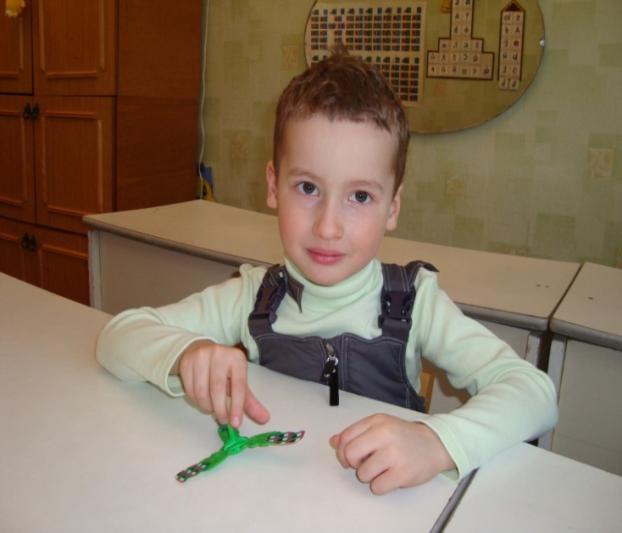 Су-джок терапия - самомассажРебёнок, прокатывая шарик, бигуди между ладошками и пальцами рук улучшает чувствительность конечностей, повышает тонус мышц и произносит заданный звук, чистоговорку.Пружинные кольца надеваются на пальчики ребёнка и прокатываются по ним, массируя каждый пальчик, проговаривая прямые и обратные слоги. Резиновые мячики – автоматизация звуков в скороговорках, чистоговорках, в заданиях на словообразование
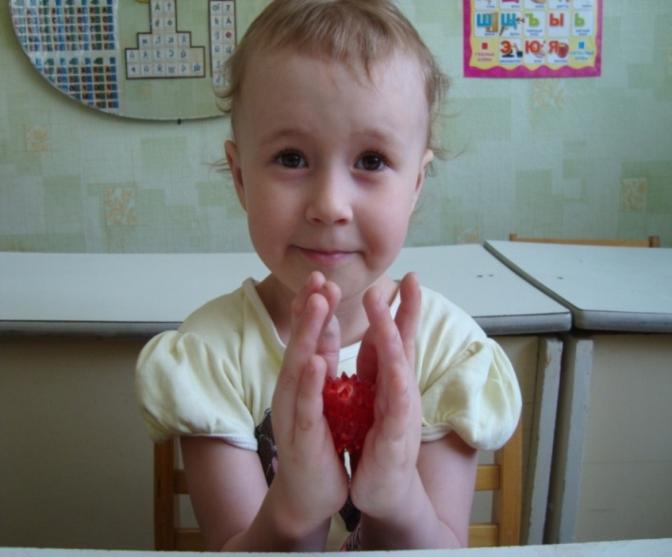 Пальчиковые игры – произнесение изолированного звука, слогов, изображение символов звукаСчёты – автоматизация звука в слогах
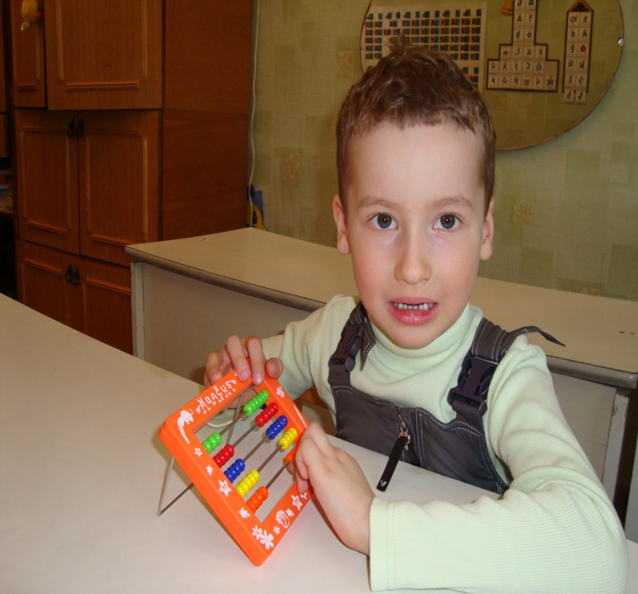 Игра «Водилочка» - автоматизация изолированных звуков, развитие длительного речевого выдоха
Игра «Водилочка» - обучение чтению по звуковым символам
Песочная терапия
Рисование пальчиками букв, выкладывание из фасоли и скорлупок
Выкладывание букв и фигур из счётных палочек
Трафареты - обведение контура предметов
Раскраска, рисование по клеточкам, печатание букв, слов, предложений
Игры с кубиками, пазлы
Пальчиковый театр
Мозаика – звуковой анализ слов
Мелкие игрушки, домино
Игры «Шнуровка»
Дети, владеющие навыками «ручной умелости», способны логически рассуждать, обладают достаточно развитой памятью, произвольным вниманием, и хорошо владеют связной речью
Спасибо за внимание!!!